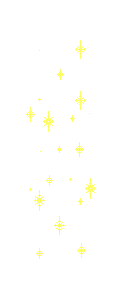 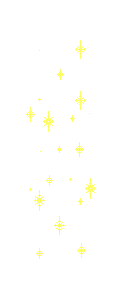 Un Augurio di Natale
tenero e speciale…
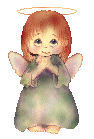 Questo augurio forse ti arriva fra tanti 
e potrebbe non essere fra quelli importanti,
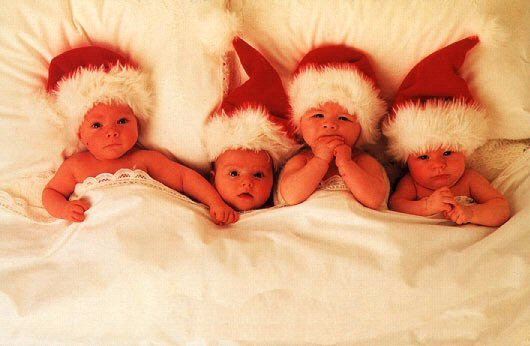 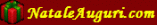 Ma tu lo ricevi per il ns. desiderio
di donarti qualcosa e di farlo sul serio
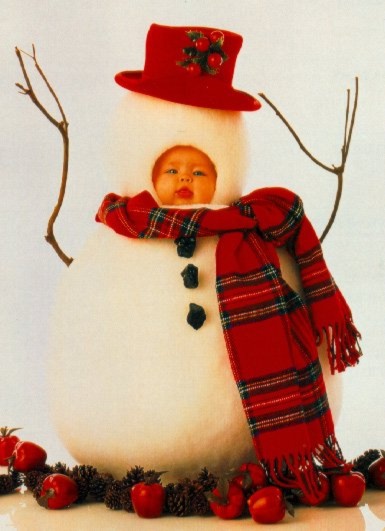 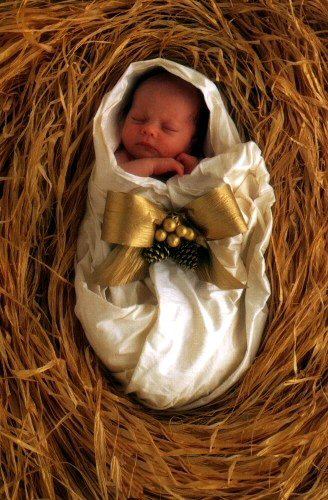 Che la gioia di questa notte 
magica ti avvolga 
come fuoco al ceppo
però che non smetta di
bruciare, ma per sempre
ti possa accompagnare
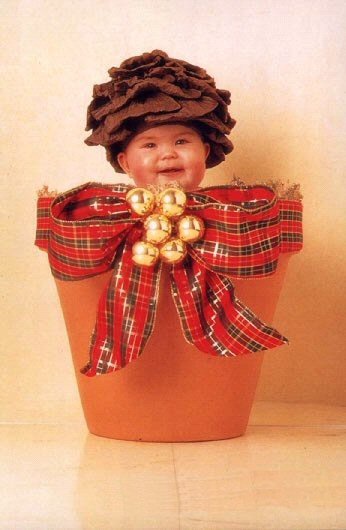 Incartiamo sorrisi, fortuna e tanta allegria
Con la speranza che ogni  dolore 
possa portar via
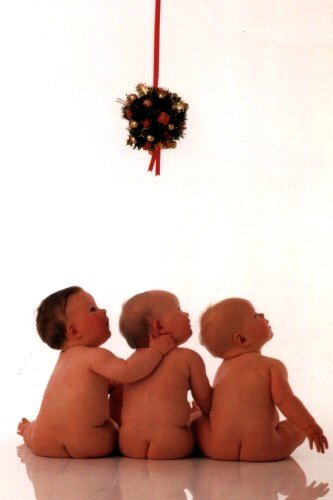 Tanti auguri 
a tutti gli amici
che possano essere sempre felici
Tanti Auguri 
a chi è solo
che con l’amore possa alzarsi in volo
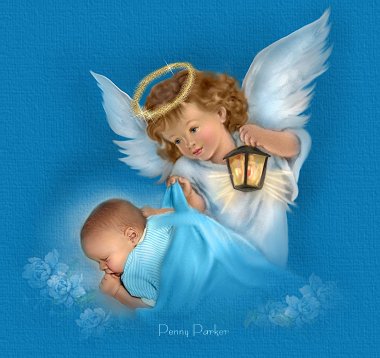 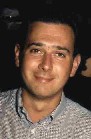 Tanti auguri a chi crede
che il ns. Angelo da lassù ci vede
Tanti auguri a chi è deluso
che la fratellanza lo convinca 
che non è un illuso
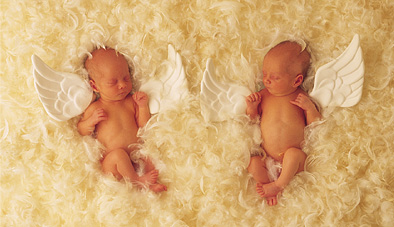 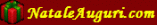 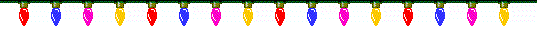 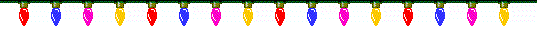 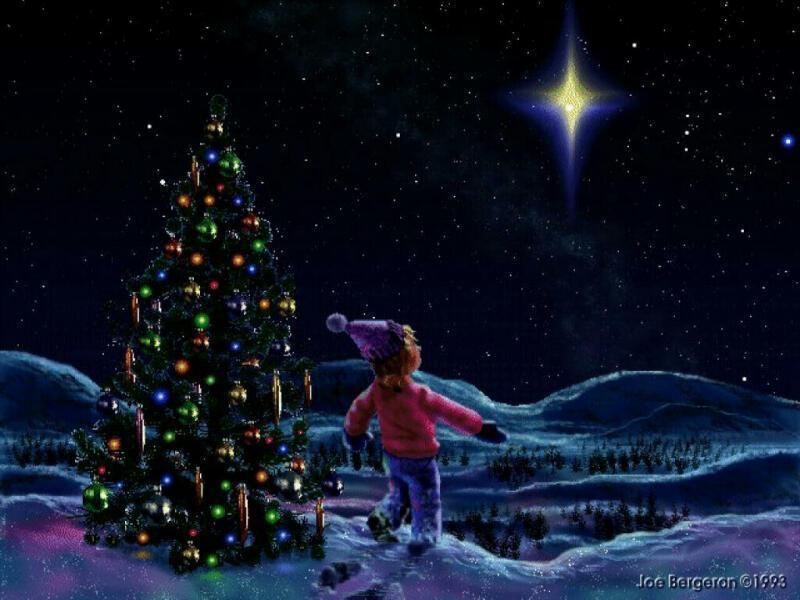 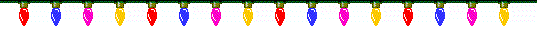 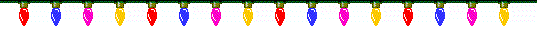 Tanti auguri a chi è ammalato
che possa esser più fortunato
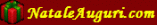 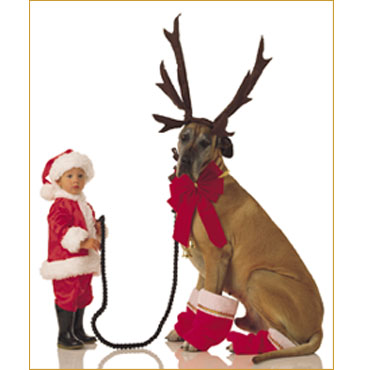 Oggi alle porte di questo nuovo anno ti 
doniamo i ns. auguri per le feste  che verranno
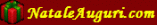 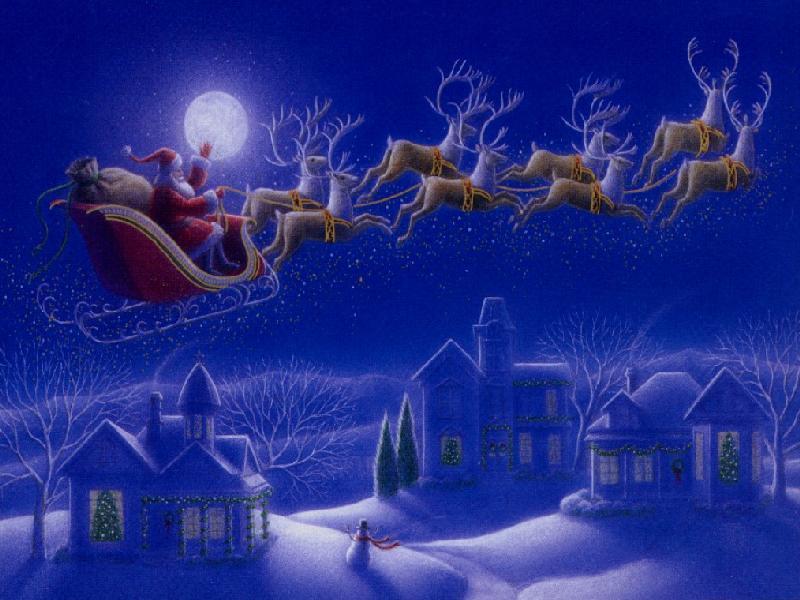 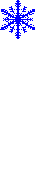 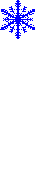 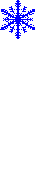 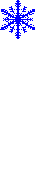 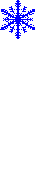 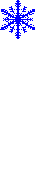 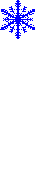 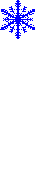 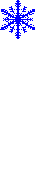 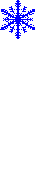 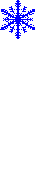 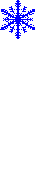 e mentre leggi queste parole noi speriamo 
di dare un’emozione al tuo cuore
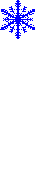 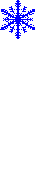 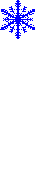 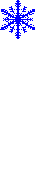 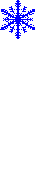 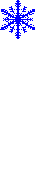 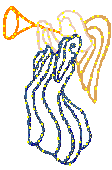 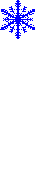 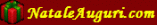 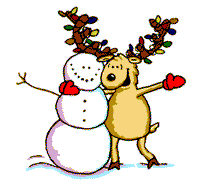 Quando brinderai noi non saremo lì vicino, 
ma mentre alzerai, al nuovo anno, 
un calice di buon vino,
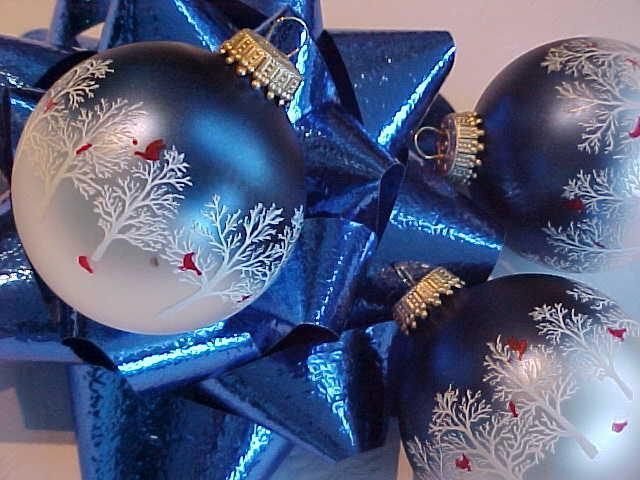 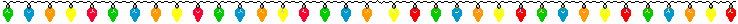 ricordati un istante, fra i tuoi mille pensieri, che il ns. affetto è con te oggi più di ieri
MERRY CHRISTMAS
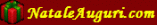 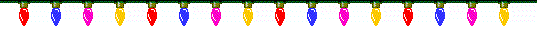 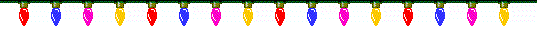 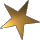 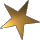 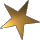 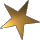 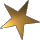 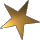 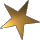 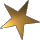 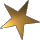 Tanti auguri di vero cuore e tanto ricchi di calore 
Che la tua vita sia piena di stelle e di riconoscimenti a catinelle
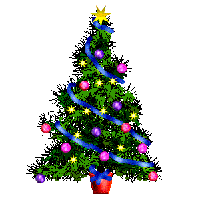 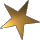 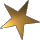 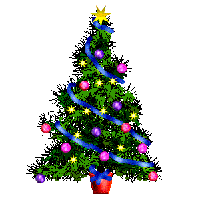 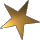 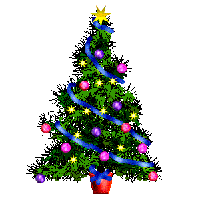 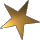 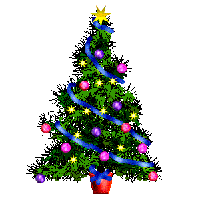 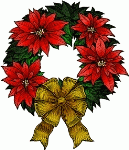 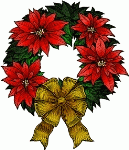 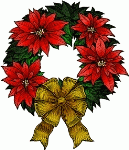 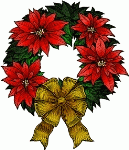 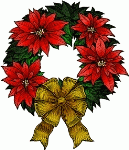 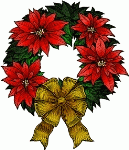 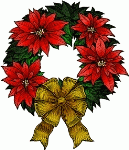 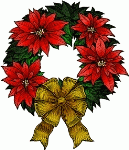 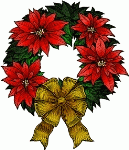 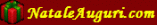 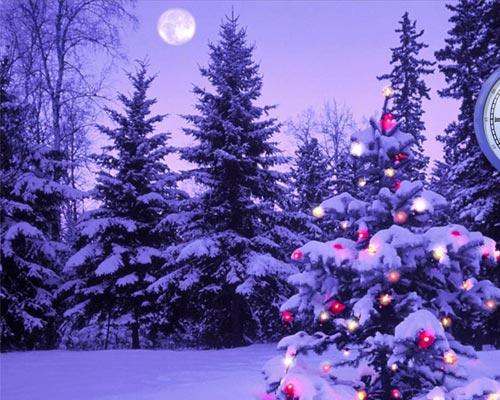 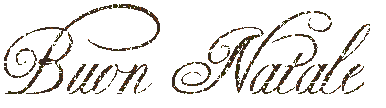 e un 2011 pieno di serenità e salute
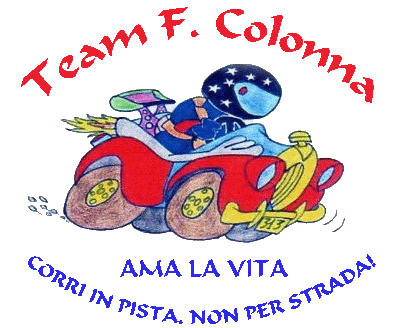 By Team Colonna
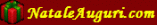